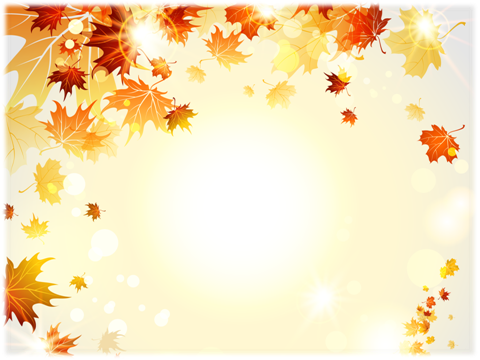 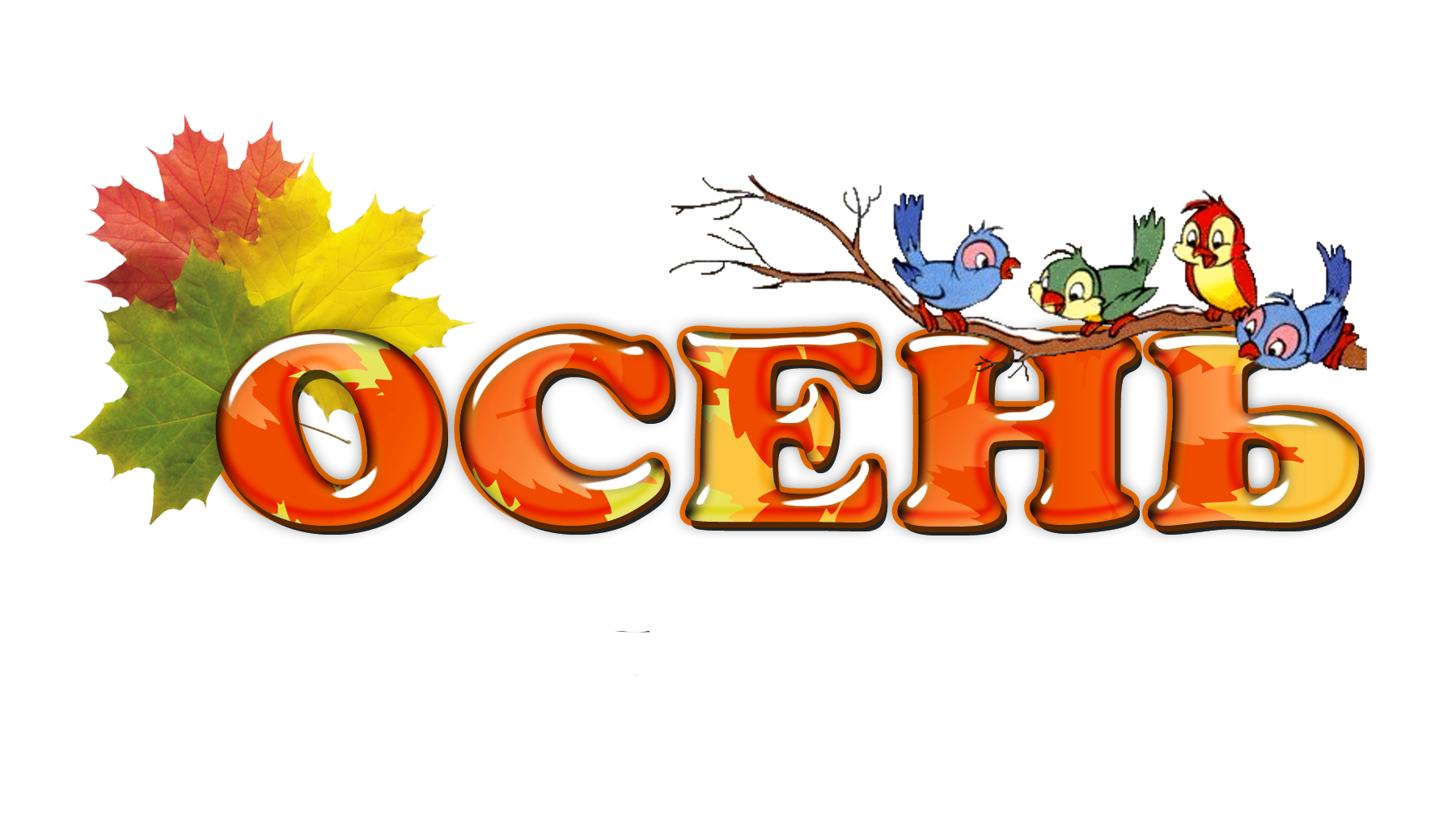 Курс ВД «Я познаю Мир»
Подготовила: Силина Кристина Валерьевна
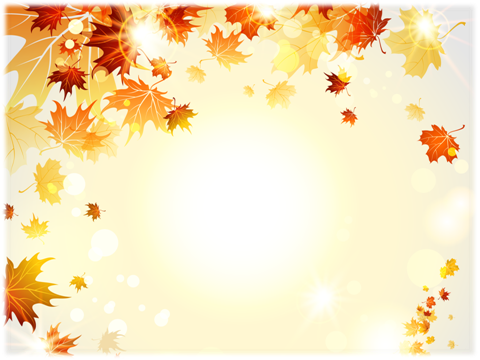 Поглядите: за окном
Листья сыплются дождем!
На прогулку мы пойдем
Их в букеты соберем.
Жёлтые и красные
Все такие разные!
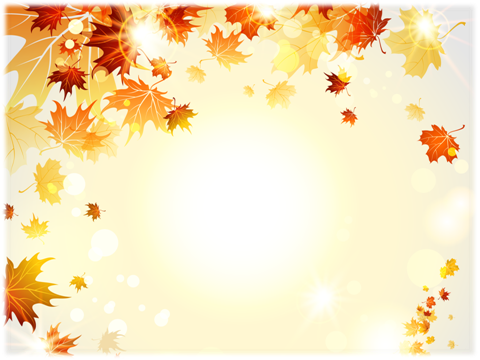 Песенка про Осень
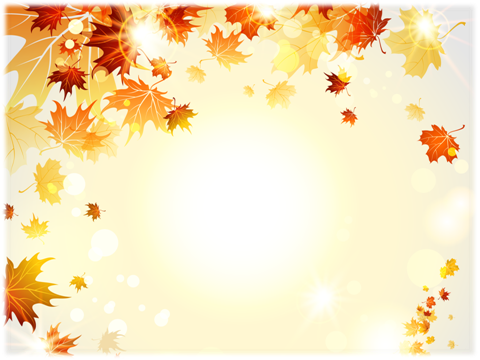 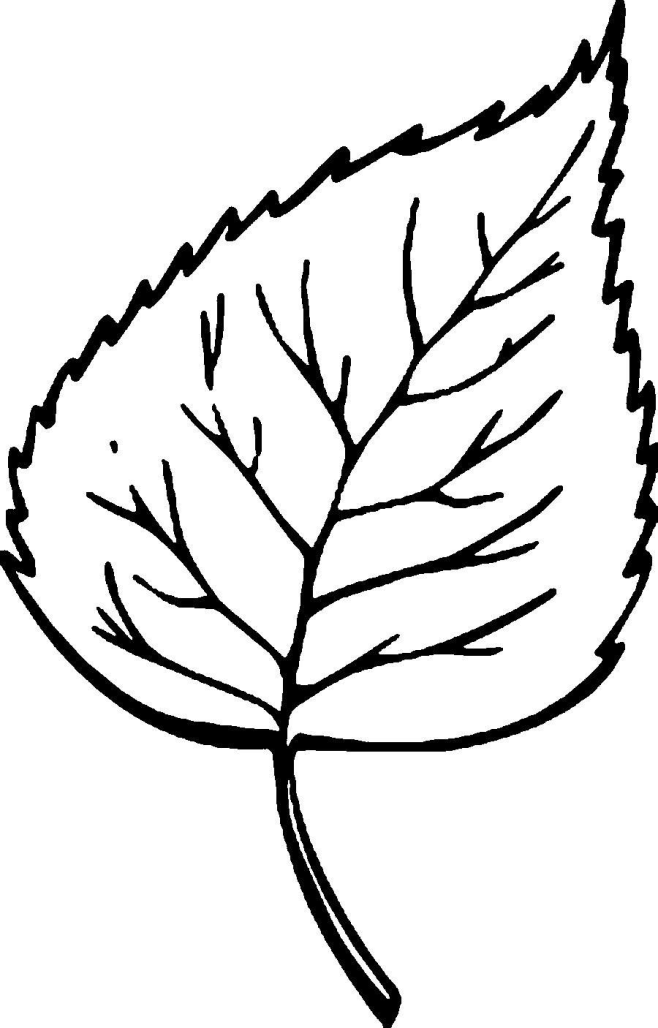 Давай сделаем красивую аппликацию
«Осенний лист»?
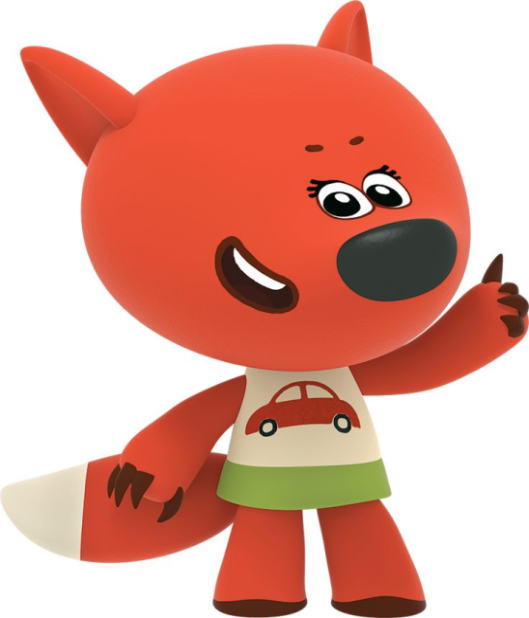 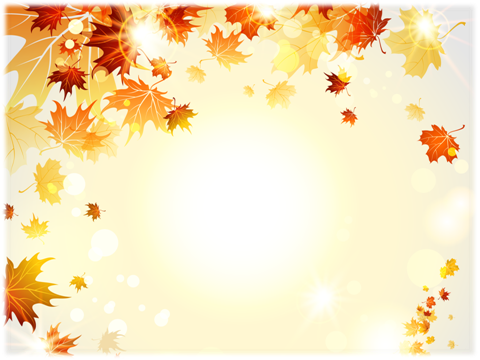 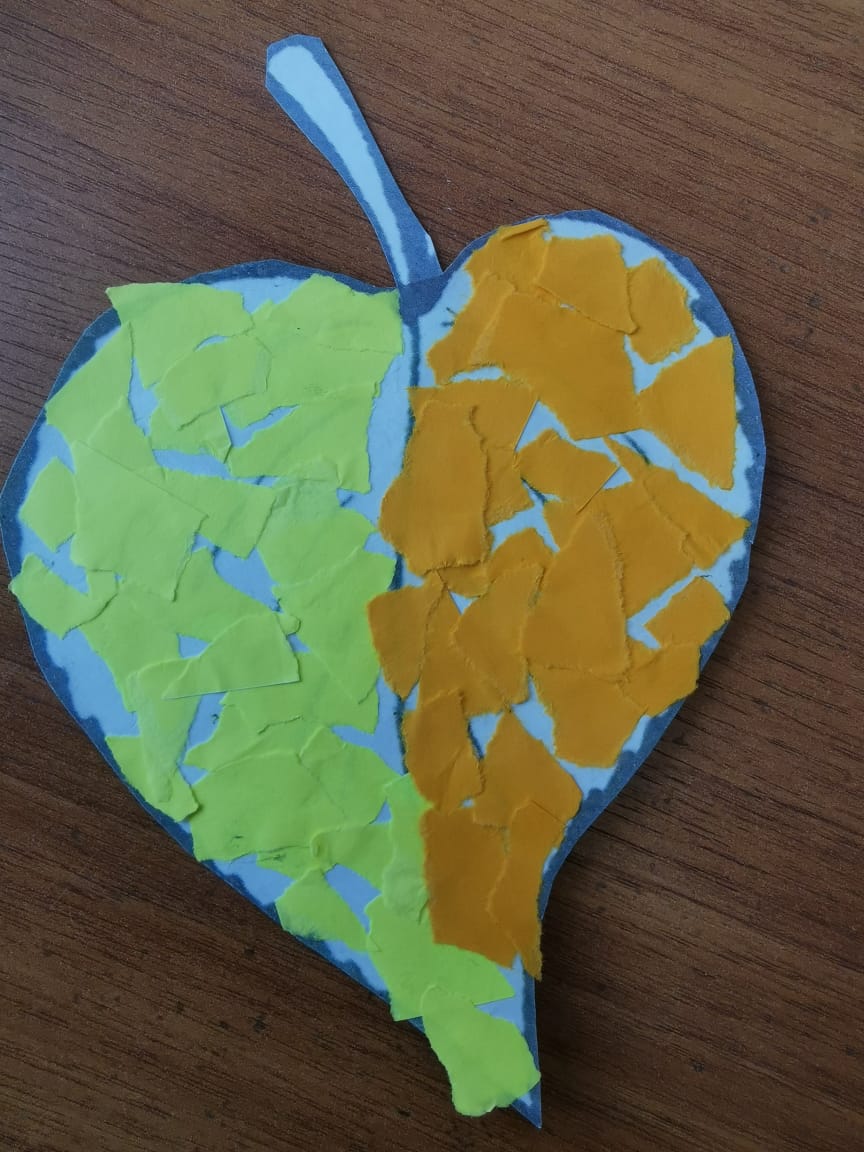 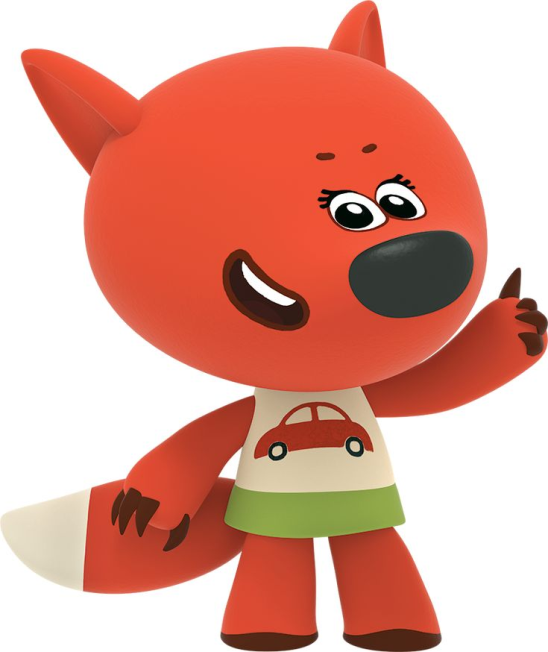 Смотри, что у меня получилось, теперь твоя очередь
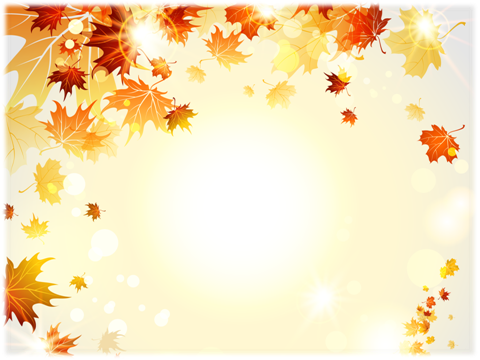 УМНИЦА!
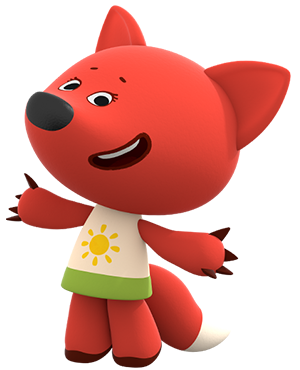